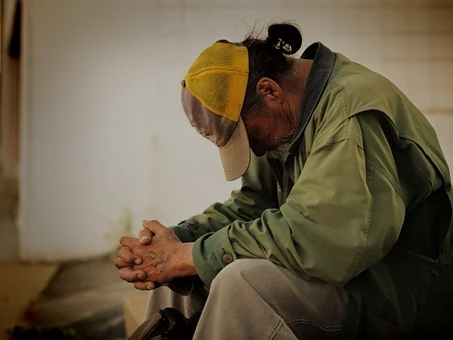 Pas de pauvreté
Lesson 2 of 2
[Speaker Notes: https://pxhere.com/tr/photo/709978]
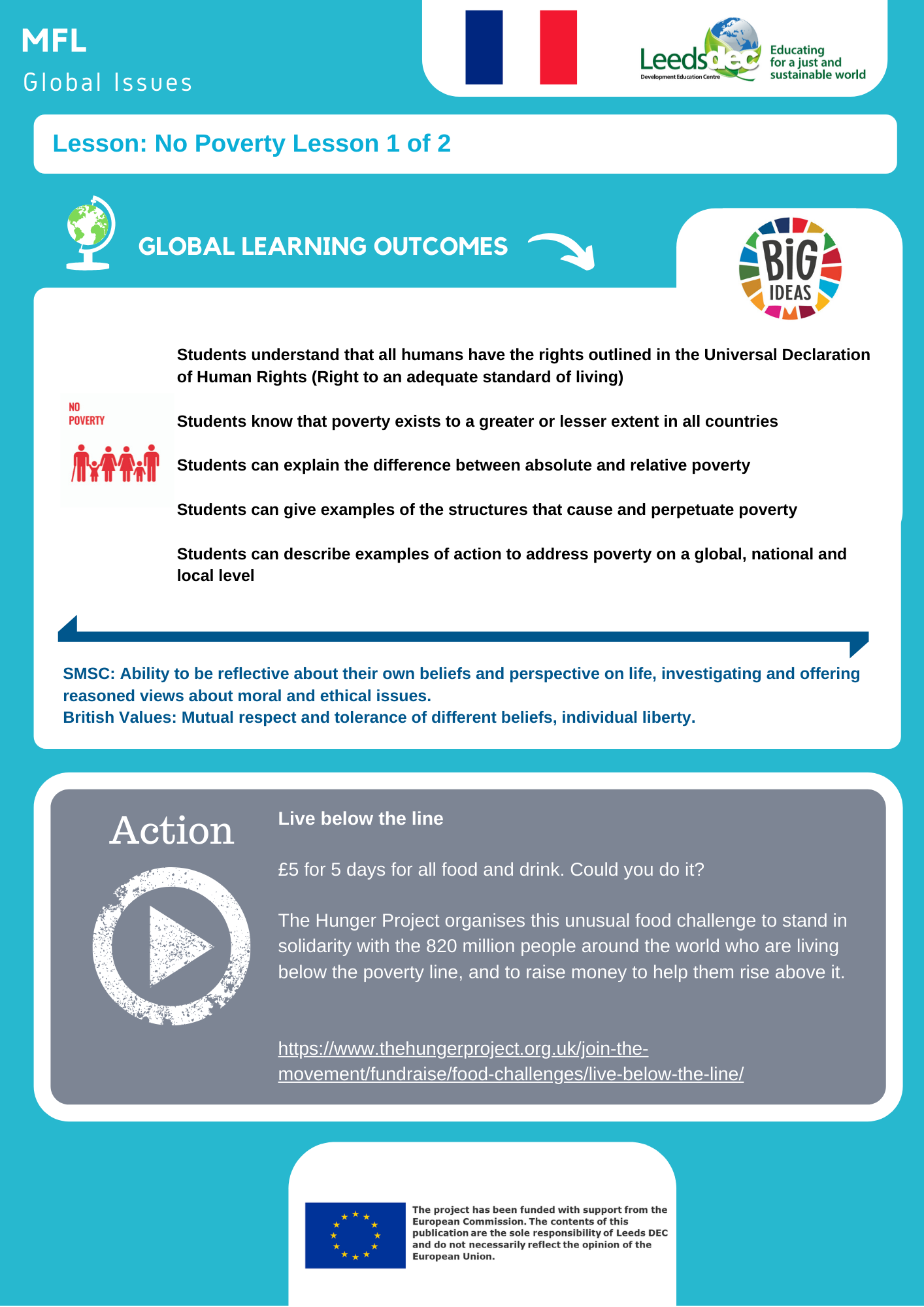 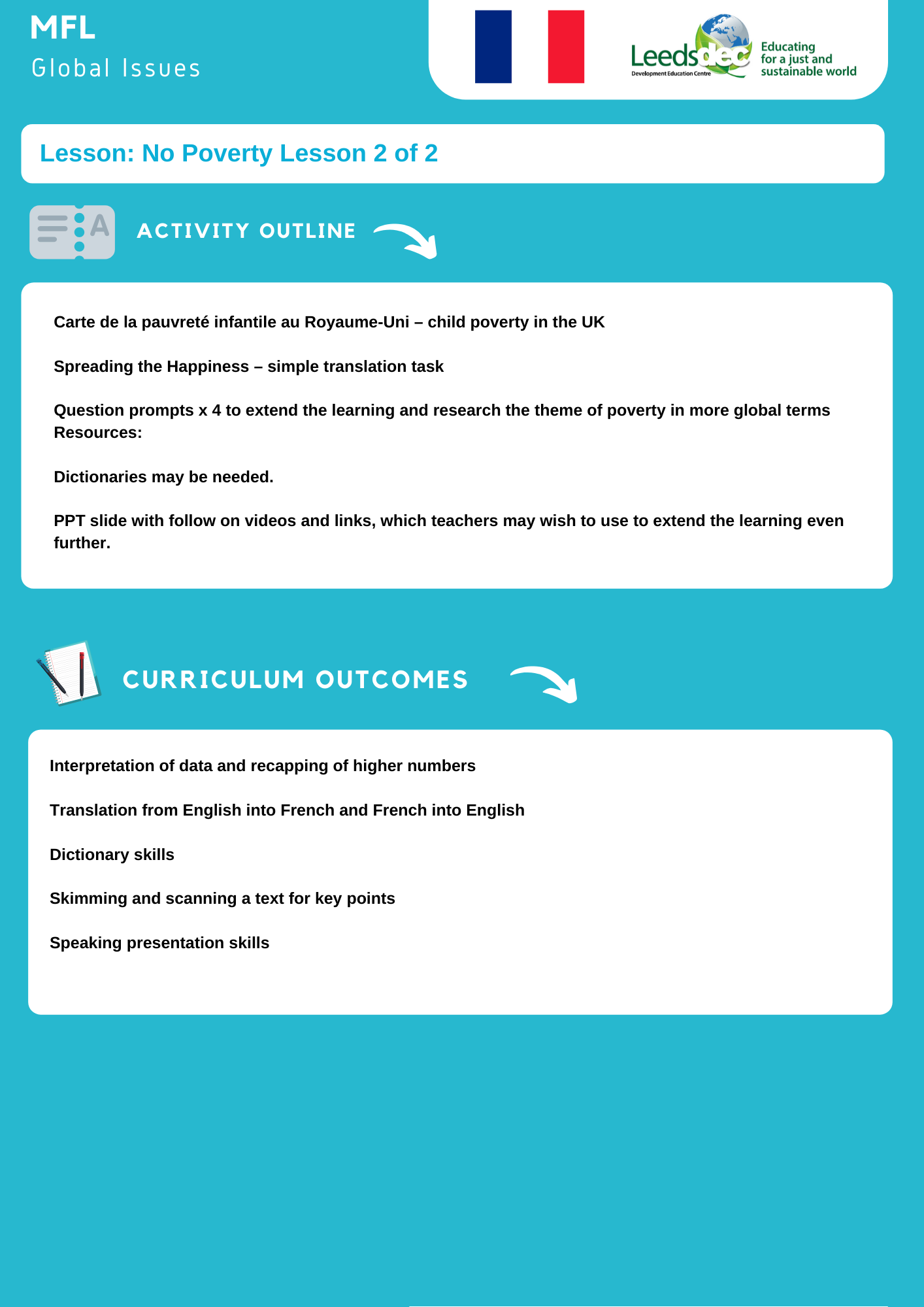 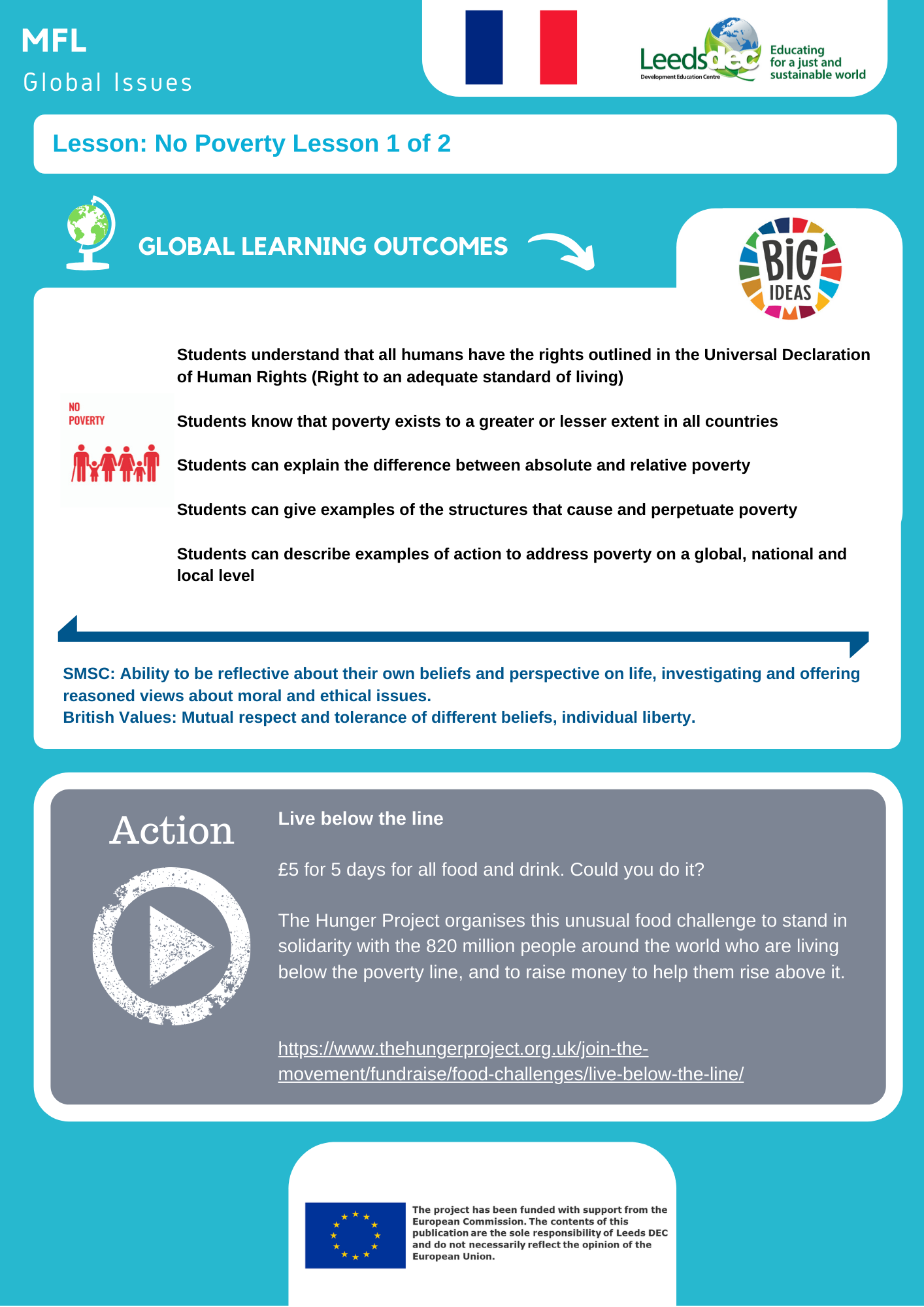 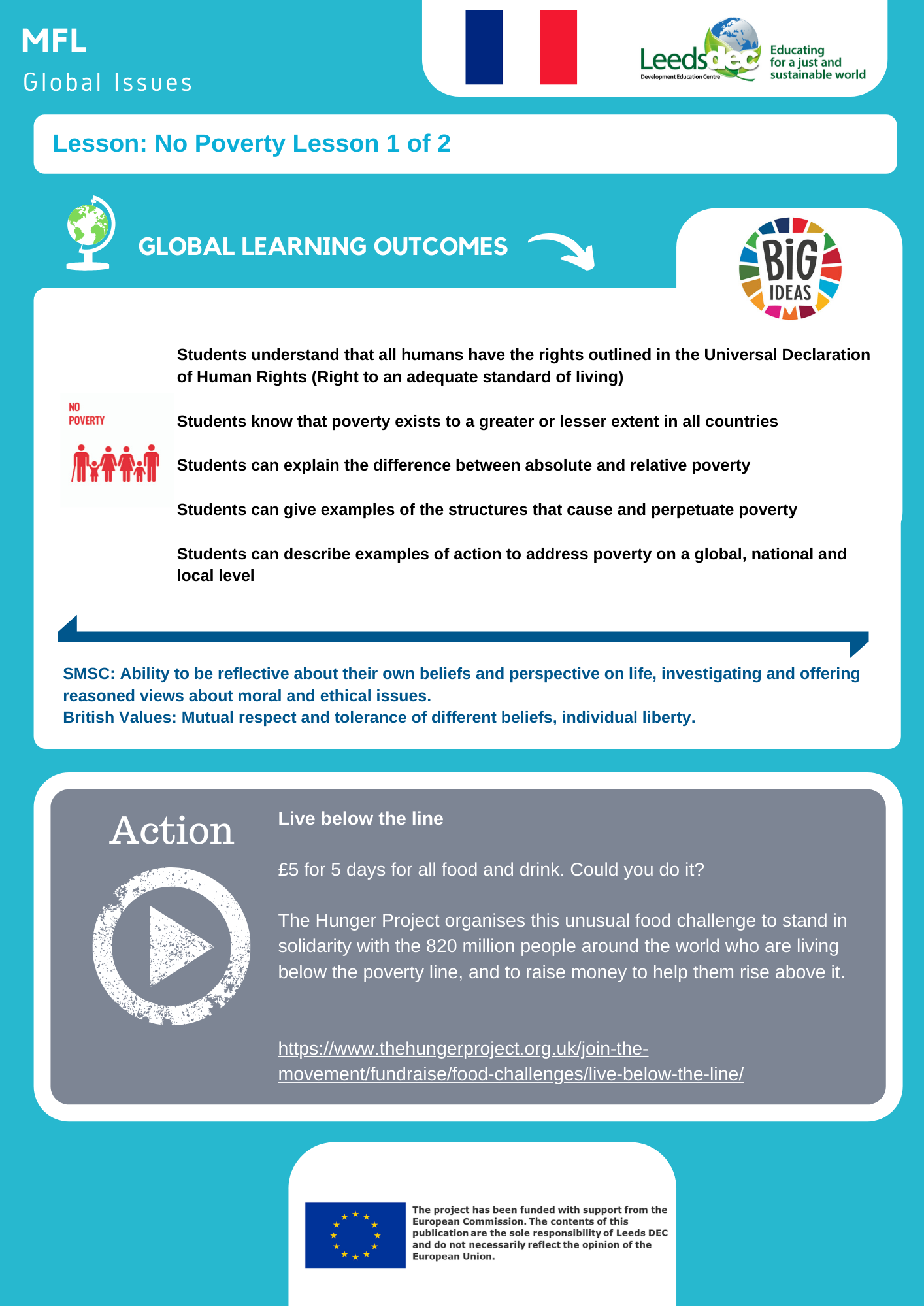 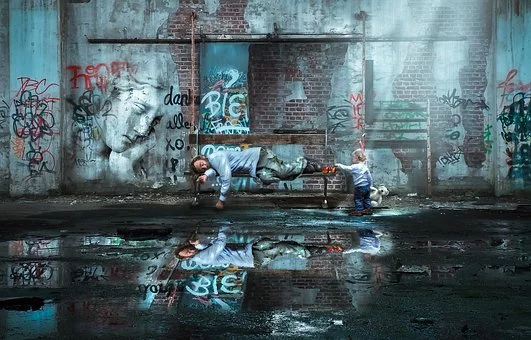 Lesson 2
Carte de la pauvreté infantile au Royaume-Uni – numbers task looking at child poverty in the UK
Spreading the Happiness – translation task
[Speaker Notes: https://pixabay.com/fi/photos/sein%C3%A4t-kaupunkien-pohdintaa-3197310/]
Carte de la pauvreté infantile en Grande-Bretagne
[Speaker Notes: https://mss.carto.com/viz/064da52a-2edc-4b7b-a709-f3697a5928b0/public_map 
Encourage learners to visit the website and see what the child poverty rate is like in the area where they live
For example in NW Durham, 34.8% of children are in poverty (source May 2019)]
Carte de la pauvreté infantile en Grande-Bretagne
Quel est le taux de pauvreté infantile dans ces
10 grandes villes britanniques?
[Speaker Notes: Ask pupils to visit https://mss.carto.com/viz/064da52a-2edc-4b7b-a709-f3697a5928b0/public_map 

And scrolling over the map, fill in the details for the 10 different regions
In French go over the answers as a class enabling them to have  go at higher numbers and percentages]
Carte de la pauvreté infantile en Grande-Bretagne
Quel est le taux de pauvreté infantile dans ces
10 grandes villes britanniques? Réponses
[Speaker Notes: Ask pupils to visit https://mss.carto.com/viz/064da52a-2edc-4b7b-a709-f3697a5928b0/public_map 

And scrolling over the map, fill in the details for the 10 different regions
In French go over the answers as a class enabling them to have  go at higher numbers and percentages]
Spreading the Happiness
Une anglaise, Shonette Bason, a créé une charité
qui s’appelle “Spreading The Happiness” et l’argent
qu’elle gagne paie les colis de nourriture pour les
familles anglaises qui ont du mal à nourrir leurs
enfants pendant les vacances scolaires.
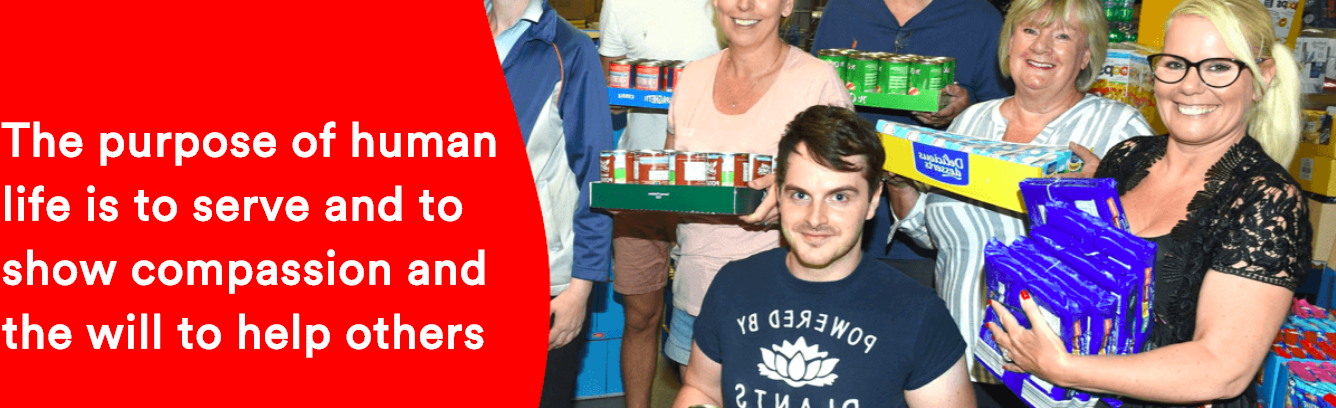 [Speaker Notes: https://www.sth.org.uk/]
Exercise de traduction:Traduisez ce texte en français
[Speaker Notes: https://www.sth.org.uk/
Translate the text from English into French]
Recherchez!
Can you research the answers to the following questions?

Environ combien d’enfants au monde entier subissent la pauvreté
	infantile?

Vous connaissez la différence entre la pauvreté relative et la pauvreté absolue?

Combien de personnes dans le monde entier survivent avec moins de $1,25 par jour?

Selon vos recherches, la situation actuelle  s’améliore ou se dégrade? Est-ce que cela dépend d’où vous venez dans le monde?
Other resources to explorePourquoi existe-t-il des gens très riches et d’autres très pauvres?1jour1actu online resources
https://www.1jour1actu.com/info-animee/pourquoi-existe-t-il-des-gens-tres-riches-et-dautres-tres-pauvres/

https://www.1jour1actu.com/info-animee/pourquoi-existe-t-il-des-gens-tres-riches-et-dautres-tres-pauvres-2/

https://www.brut.media/fr/economy/temoignages-grandir-pauvre-en-france-005d1c2f-927f-4176-b085-2afaabad6a16
	Grandir pauvre en France – excellent video resource from www.brut.media/fr
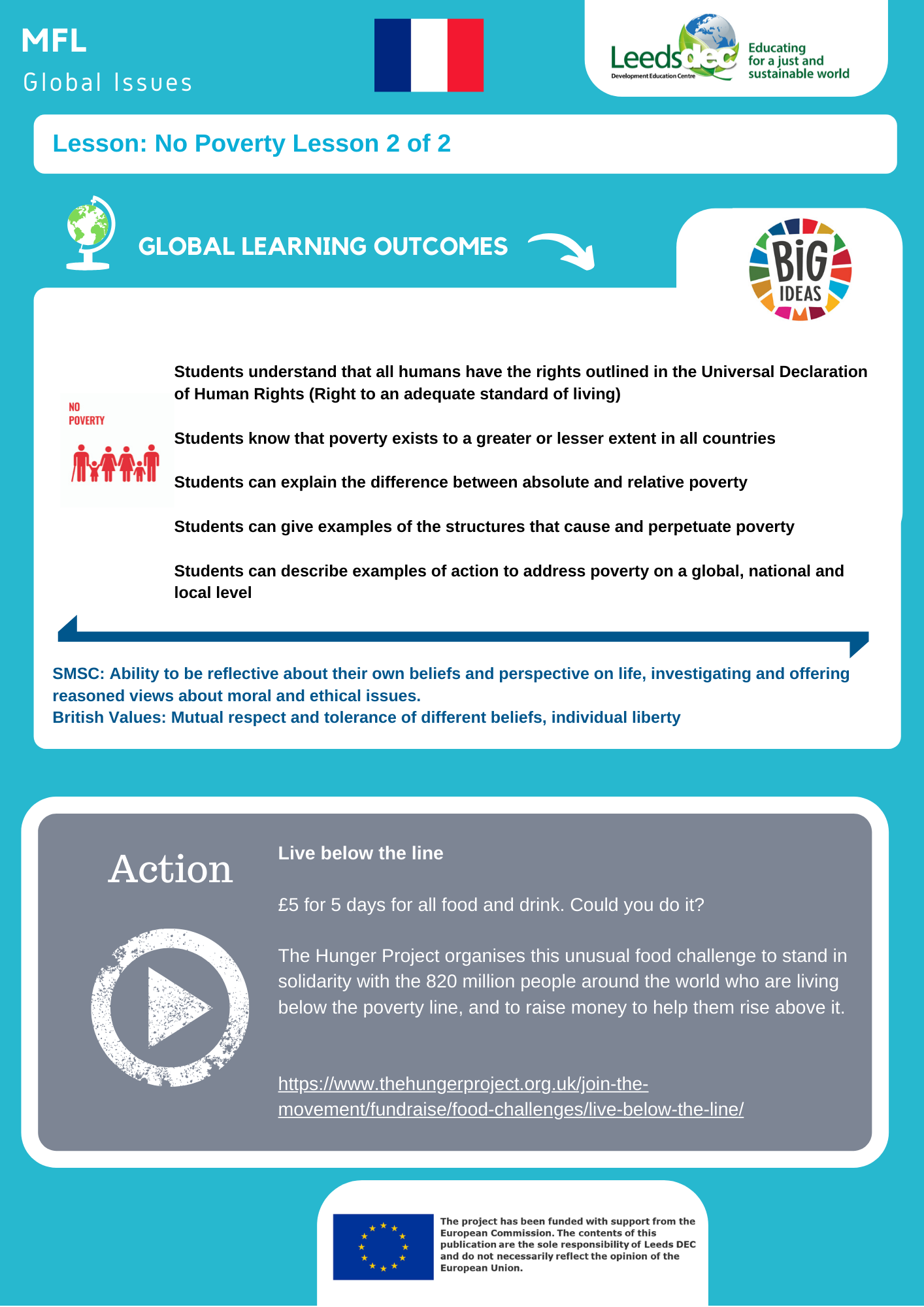 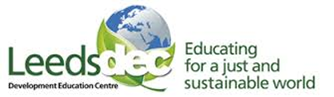 World Class Teaching project has been funded with support from the European Commission. The contents of these actions are the sole responsibility of the contractor and can in no way be taken to reflect the views of the European Union.
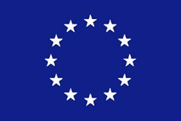